Отчето реализации муниципальной программы«Обеспечение комфортного и безопасного проживания населения на территории муниципального образования «Северодвинск»на 2016 ‑ 2021 годы»  (в редакции постановления Администрации Северодвинска от 14.03.2018 № 95-па) за 2017 год
Комитет жилищно-коммунального хозяйства, транспорта и связи Администрации Северодвинска
При реализации Программы в 2017 году
Финансирование Программы в 2017 году                  Плановый объём                                               Кассовое исполнение              677 995,5 тыс.руб., в том числе:                          661 482,2 тыс.руб., в том числе:
Бюджетные средства,выделенные на реализацию Программы,  освоены на 0,977%
До ремонта
Проведено обследование и укрепление конструкций 8 многоквартирных домов
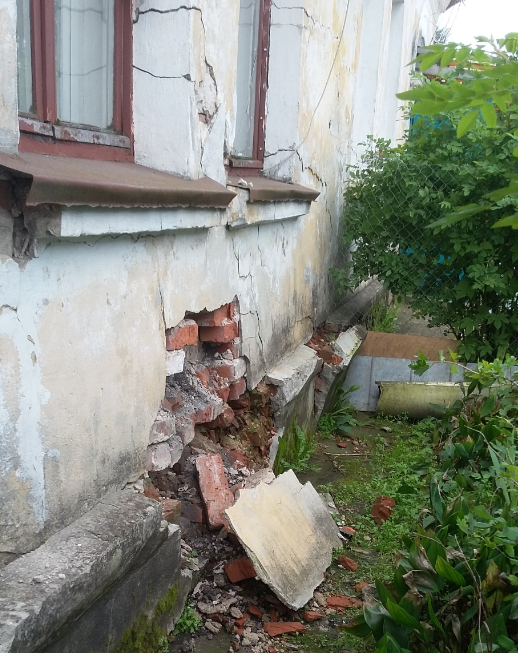 После ремонта
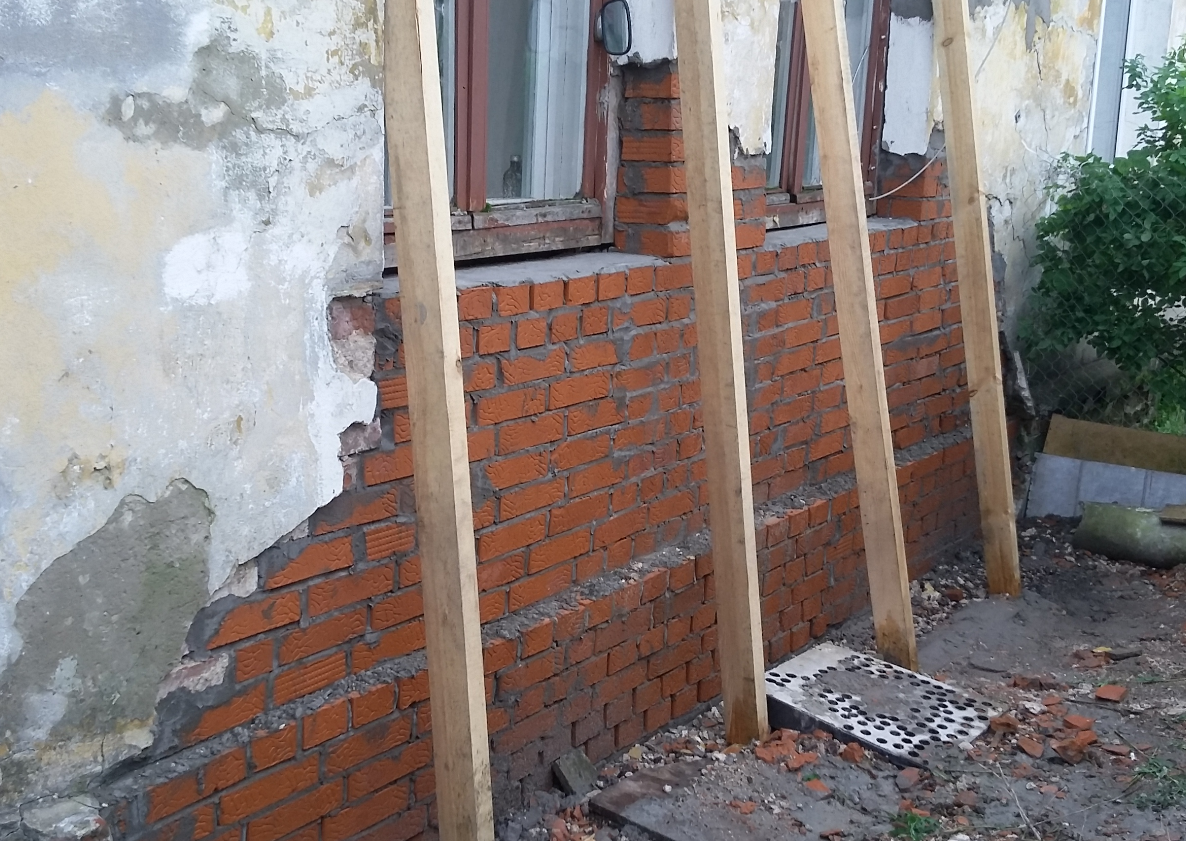 Снижены риски возникновения аварийных ситуаций на муниципальных сетях: обеспечено содержание и текущий ремонт инженерных сетей водоснабжения и водоотведения протяжённостью 1361,6 погонных метров
Выполнен капитальный ремонт участков сетей ливневой канализации
Выполнен капитальный ремонт 53 колодцев магистральной ливневой канализации
Выполнены работ по содержанию и ремонту 
муниципальных электросетей протяжённостью 8 455 м
Обеспечено нормативное качество наружного освещения на территории муниципального образования «Северодвинск»
Капитально отремонтировано 
365 м  муниципальных электросетей
Обеспечена эксплуатация улиц, автомобильных дорог протяжённостью 177,4 км.
Обеспечено доведение параметров автомобильных дорог до нормативных эксплуатационных требований
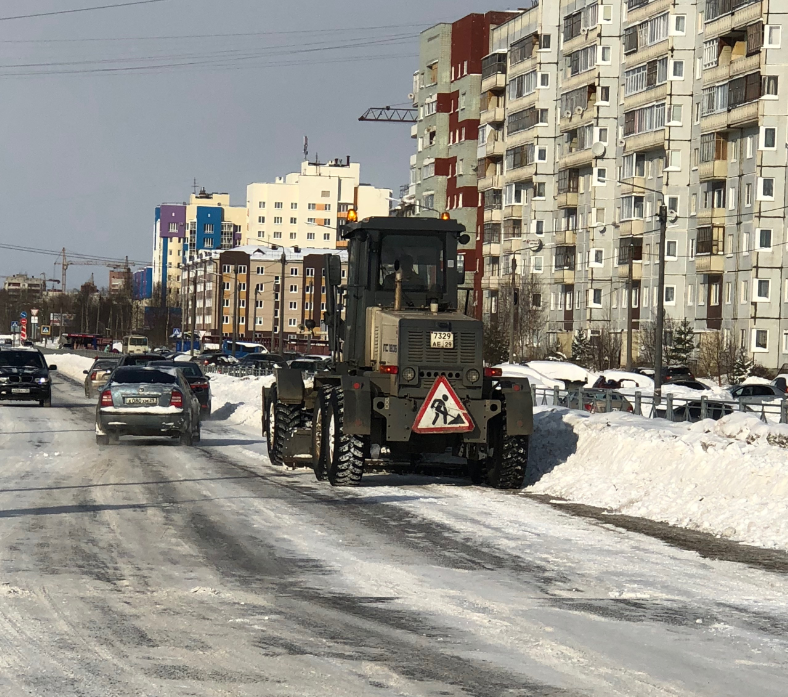 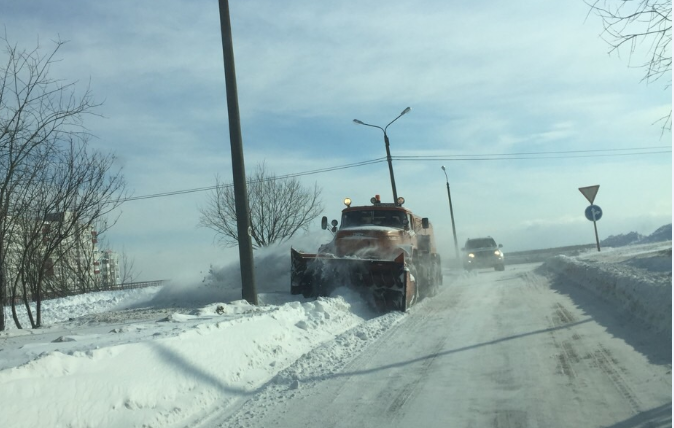 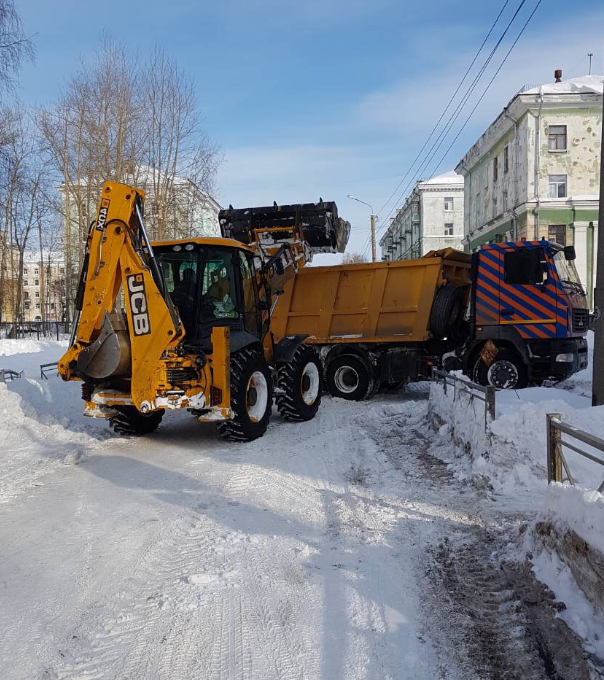 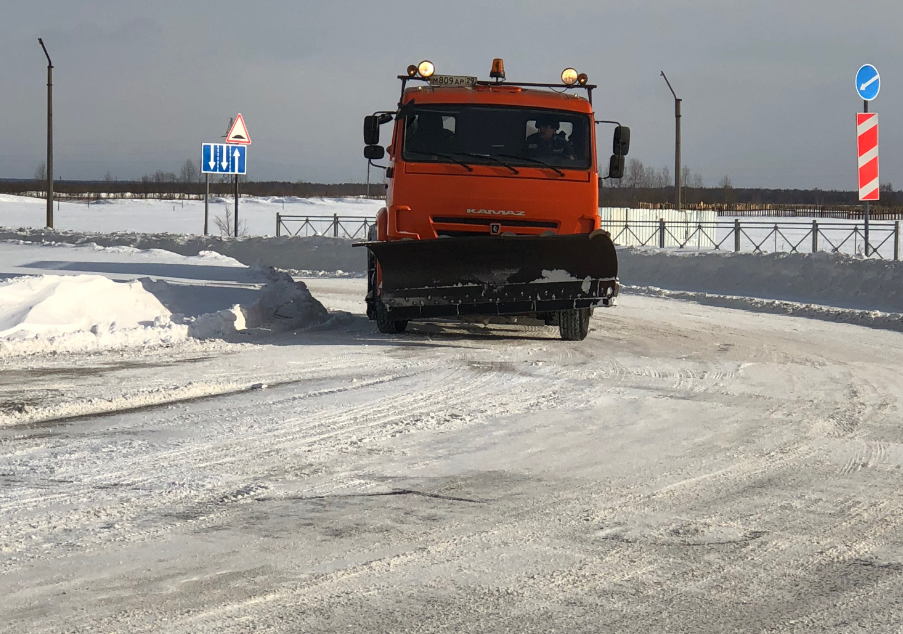 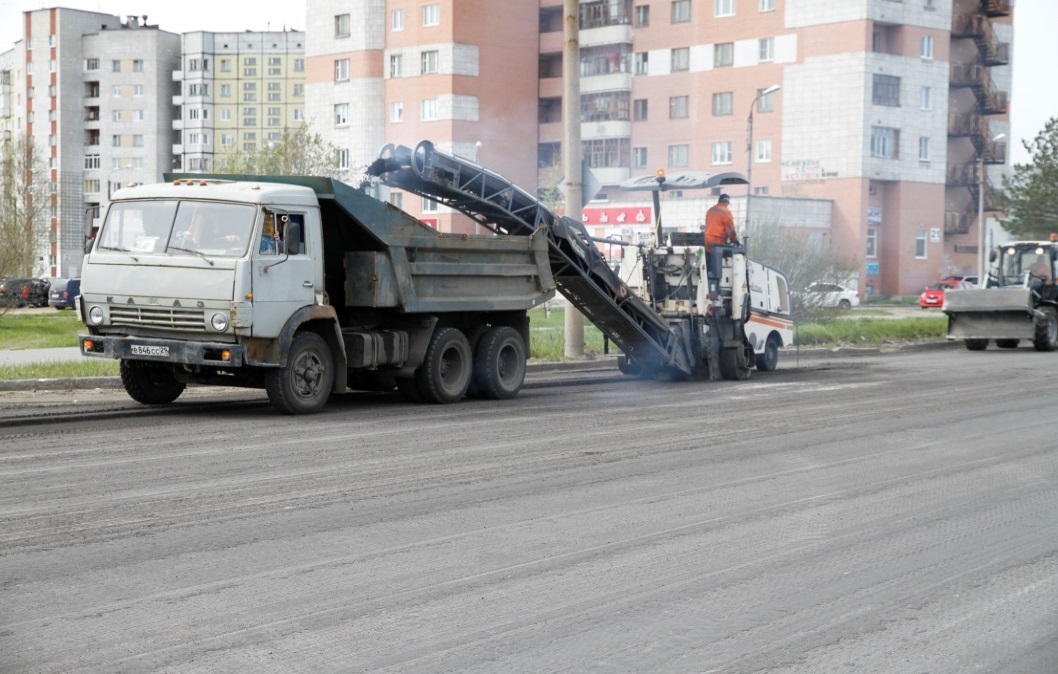 Выполнены работы по восстановлению изношенных верхних слоев асфальтобетонных покрытий на отдельных участках автомобильных дорог
Восстановлено изношенных  верхних слоёв асфальтобетонных покрытий площадью 
122 461 кв. м
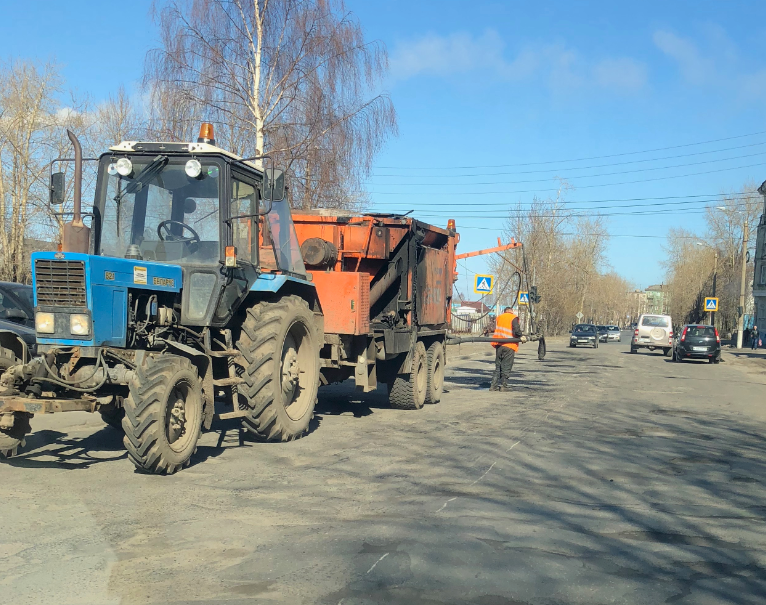 Устранены деформации и повреждения асфальтобетонного покрытия дорог установками для ямочного ремонта на общей площади 
23 795 кв. м
За счёт средств областного бюджета капитально отремонтированы внутриквартальные проезды общей площадью            28,4 тыс. кв. м
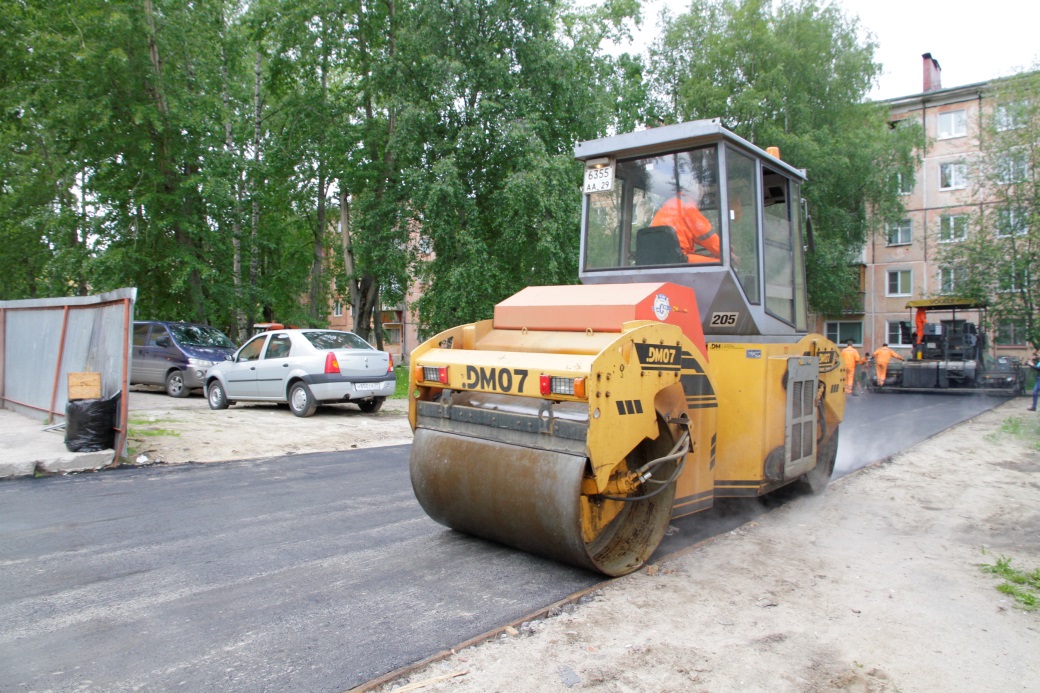 В рамках муниципальной адресной программы
«Формирование современной городской среды
муниципального образования «Северодвинск»
Проведены работы по повышению уровня благоустроенности дворовых территорий МКД
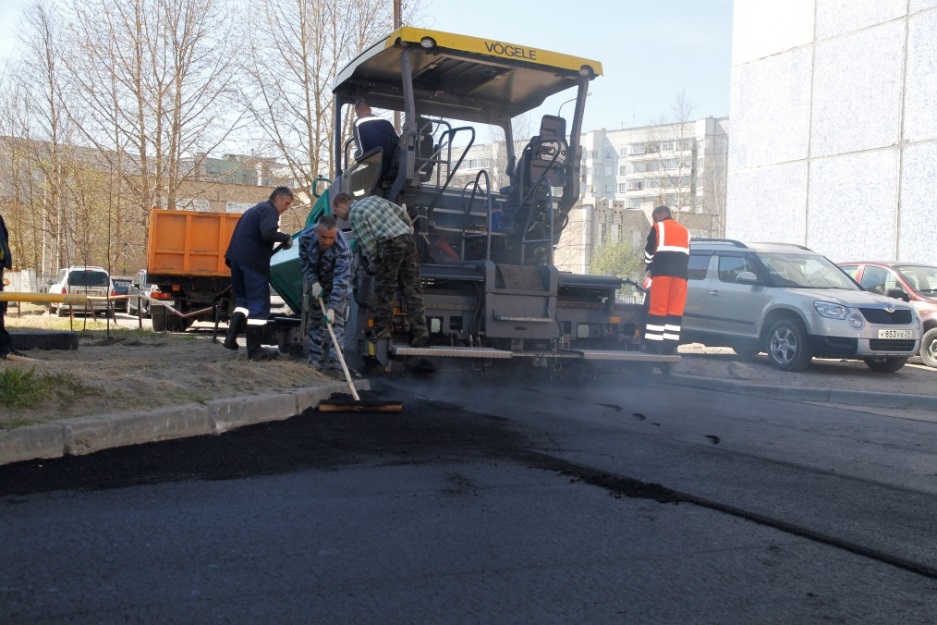 Выполнен ремонт дворовых проездов в восьми дворах многоквартирных домов общей площадью            2 944 кв. м
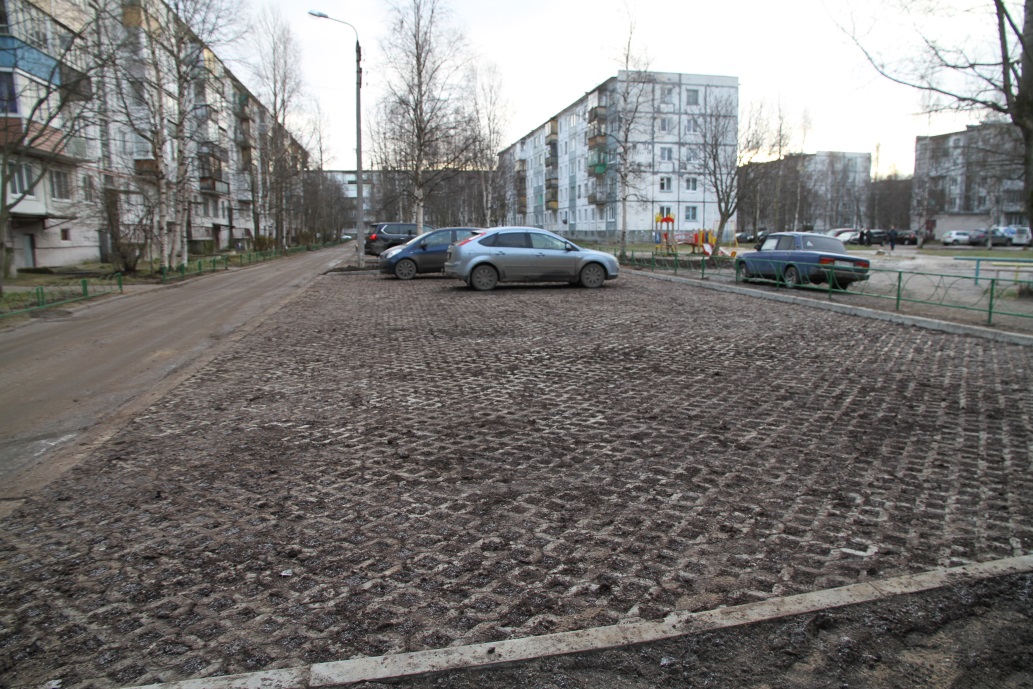 В рамках муниципальной адресной программы 
«Формирование современной городской среды 
муниципального образования «Северодвинск»
Выполнено комплексное благоустройство 10 дворовых территорийОбщая стоимость работ составила 40 015,1 тыс. руб., из них:32 520,1 тыс. руб. средства федерального бюджета5 738,8 тыс. руб. средства областного бюджета1 756,2 тыс. руб. средства местного бюджета
Перечень благоустроенных
                         дворов:

1. ул. Малая Кудьма, д.8
2. ул. Макаренко, д.22, д.24, д.26
3. ул. Портовая, д.17
4. ул. Карла Маркса, д.25
5. пр-т Победы, д.д. 50-56
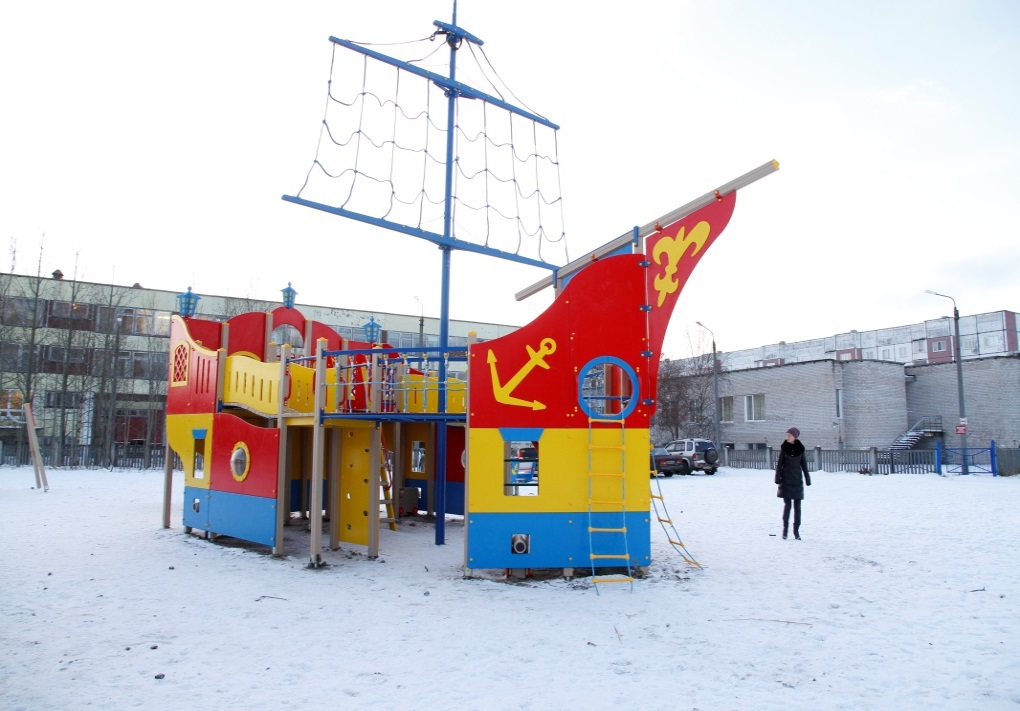 6. б-р Строителей, д.25
7. б-р Строителей, д.27
8. ул. Арктическая, д.5
9. ул. Коновалова, д.2, 4, 4А, 6, 6А
10. ул. Комсомольская, д.11, 11А
В рамках муниципальной адресной программы 
«Формирование современной городской среды 
муниципального образования «Северодвинск»
Благоустроены две общественные территорииОбщая стоимость работ составила 10 481,4 тыс. руб., из них:8 720,0 тыс. руб. средства федерального бюджета1 538,8 тыс. руб. средства областного бюджета222,6 тыс. руб. средства местного бюджета
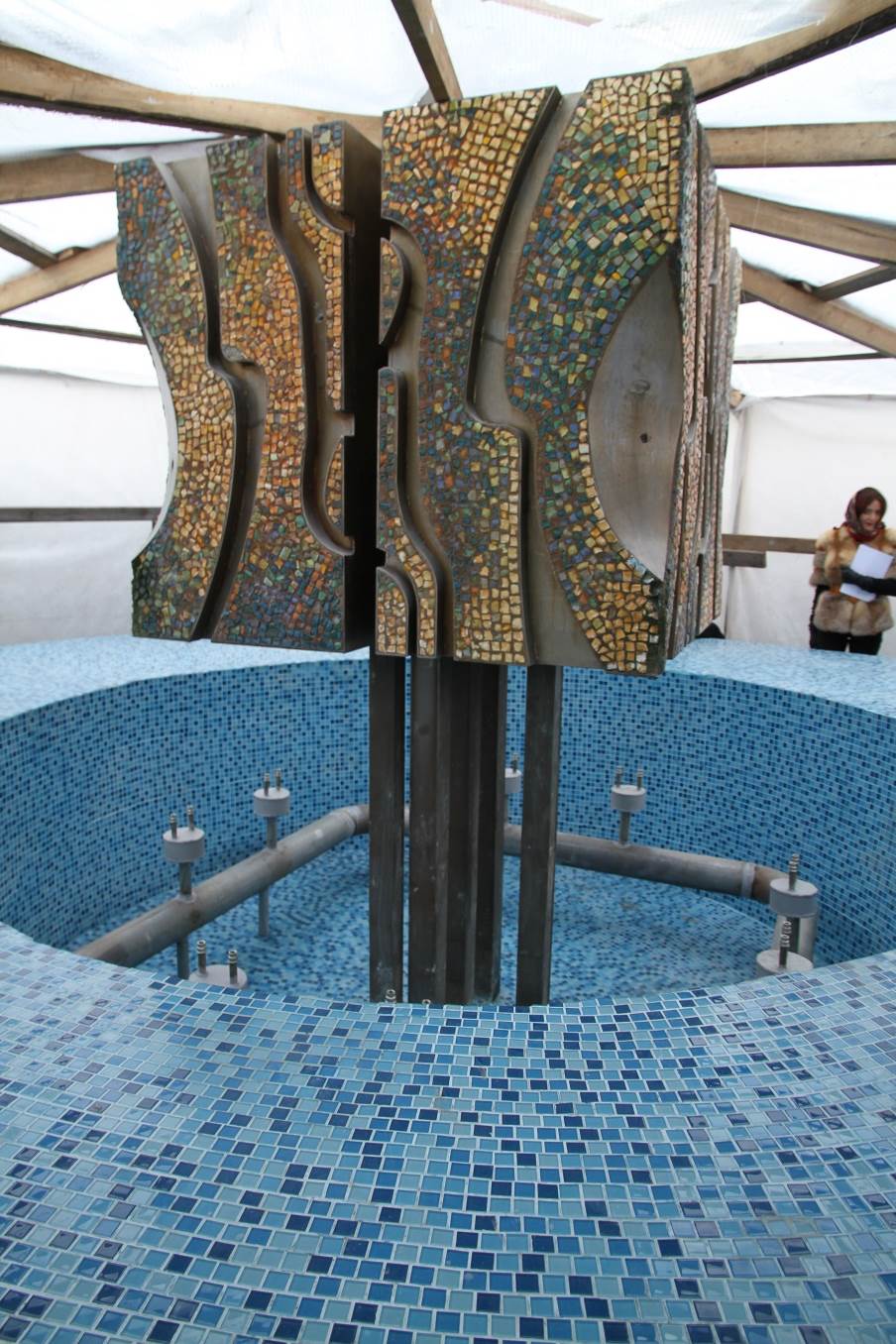 Проведен капитальный ремонт фонтана на Привокзальной площади

Общая стоимость работ составила 1 115,3  тыс. руб.,
из них:
934,6  тыс. руб. средства федерального бюджета

164,9  тыс. руб. средства областного бюджета

15,8  тыс. руб. средства местного бюджета
В рамках муниципальной адресной программы 
«Формирование современной городской среды 
муниципального образования «Северодвинск»
Выполнено благоустройство общественной территории у озера ЧаячьеОбщая стоимость работ составила 9 366,1 тыс. руб., из них:7 785,4 тыс. руб. средства федерального бюджета1 373,9 тыс. руб. средства областного бюджета206,8 тыс. руб. средства местного бюджета
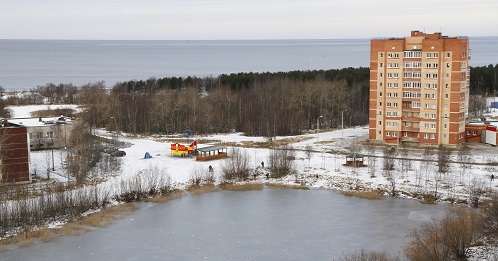 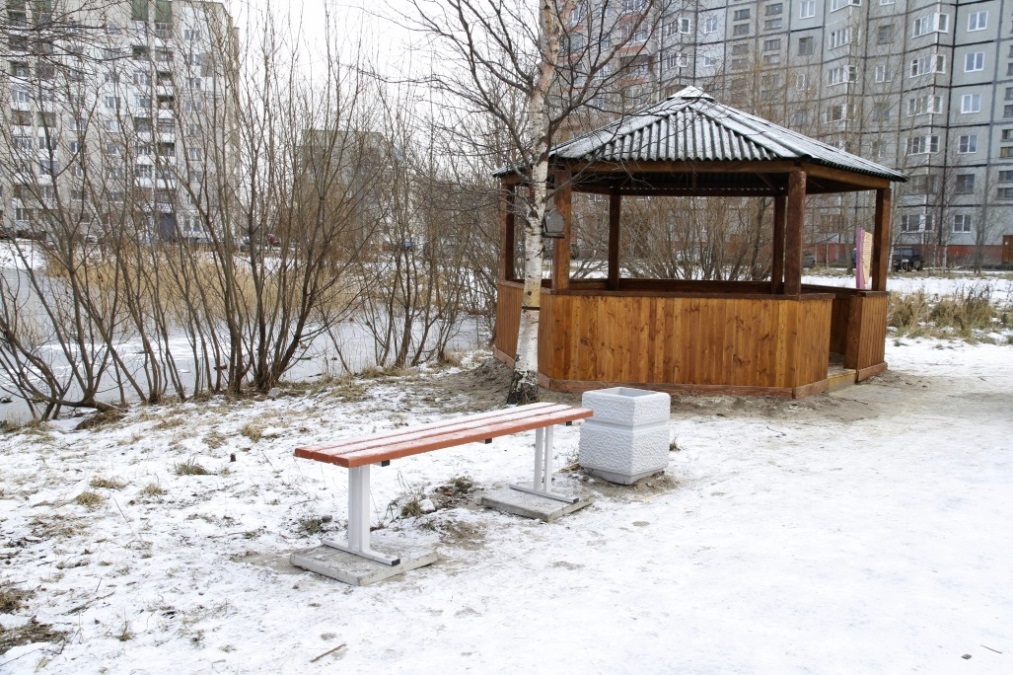